KIELI I
HARRASTUKSET
VERBAALISUBSTANTIIVI
HARRASTUS (koníček, hobby)
harrastaa + PAR 
pelata + PAR
soittaa + PAR

Minä harrastan teatteri-a ja lukemis-ta.
Hän pelaa jalkapallo-a, mutta minä pelaan šakki-a.
Me soitamme kitara-a ja te soitatte piano-a.
Minä harrastan hiihto-a. 
Ville harrastaa jääkiekkoa ja Kirsi harrastaa jooga-a. 
Timo harrastaa kalastus-ta ja valokuvaus-ta.

Mitä sinä pelaat?
Mitä harrastat?
PELATA + PAR
PELATA + PAR
SOITTAA + PAR
Tonttu soittaa viulu-a.


			Kissa soittaa huilu-a.

Tyttö soittaa piano-a.

			Poika soittaa kitara-a.
			Minäkin soitan kitara-a,
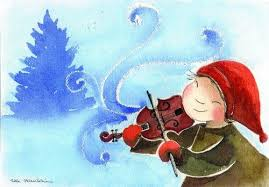 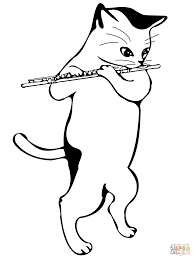 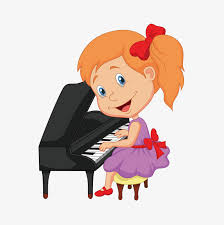 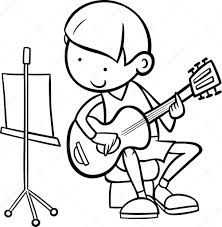 VERBAALISUBSTANTIIVI -MINEN
VERBITYYPPI 1 – (VAHVA) VOKAALIVARTALO
PUHUA			PUHU-MINEN	PUHUMISE- 	PUHUMIS-
LUKEA			LUKE-MINEN	LUKEMISE-	LUKEMIS-
KIRJOITTAA		KIRJOITTA-MINEN
VERBITYYPPI 2 – VOKAALIVARTALO 
UIDA			UI-MINEN		UINTI = UIMINEN
JUODA			JUO-MINEN		
VERBITYYPPI 3 – VOKAALIVARTALO
OPISKELLA		OPISKELE-MINEN
URHEILLA		URHEILE-MINEN	URHEILU (SPORT)
VERBITYYPPI 4 – VOKAALIVARTALO
PELATA		PELAA-MINEN
HYPÄTÄ		HYPPÄÄ-MINEN	HYPPY (SKOK)
VERBITYYPPI 5 - VOKAALIVARTALO
HÄIRITÄ		HÄIRITSE-MINEN
VERBITYYPPI 6 - VOKAALIVARTALO
VANHETA		VANHENE-MINEN
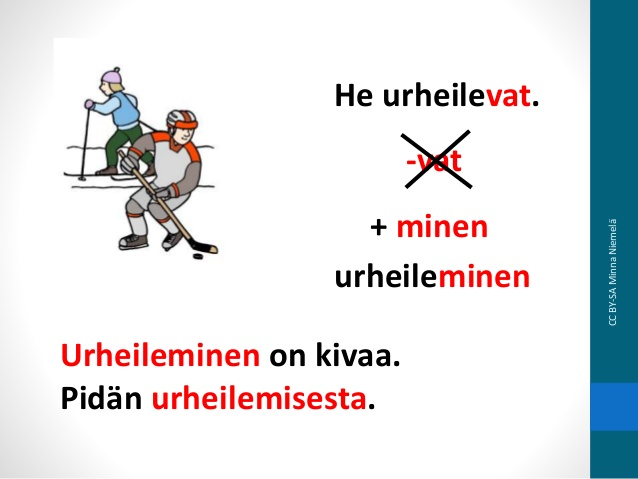 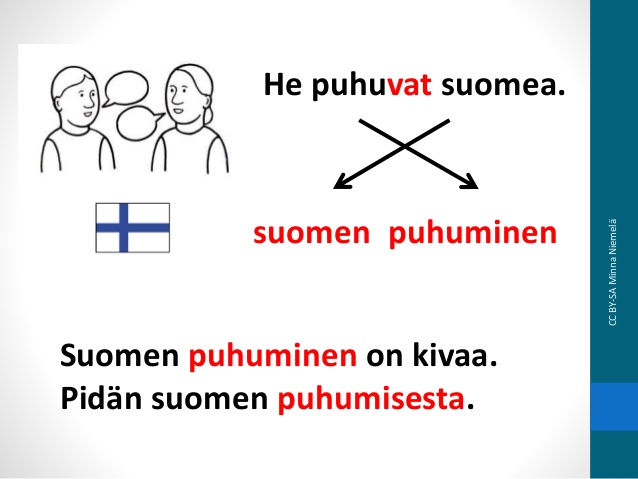 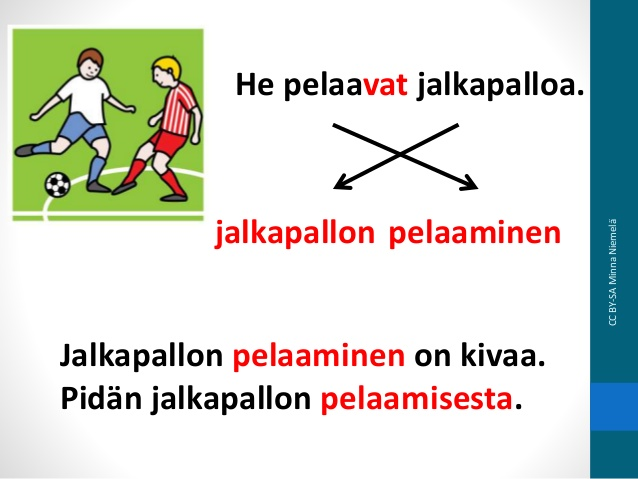 HARJOITUS 1 – Tee verbaalisubstantiivi
MISTÄ PIDÄT / TYKKÄÄT? - ELA
Pidän laulamise-sta.
Tykkään urhelemise-sta.

He pitävät pianon soittamise-sta.
(vrt. He soittavat piano-a.)

Me tykkäämme tenniksen pelaamise-sta.
(vrt. Me pelaamme tennis-tä.)
MISTÄ OLET KIINNOSTUNUT? + ELA
Olen kiinnostunut musiiki-sta.
Olen kiinnostunut suomen kiele-stä.

Olen kiinnostunut laulamise-sta.
Hän on kiinnostunut uimise-sta.
HARJOITUS 2Mistä pidät? Mistä et pidä? Pidän opiskelemise-staMitä harrastat? Mitä et harrasta? Harrastan opiskelemis-ta.
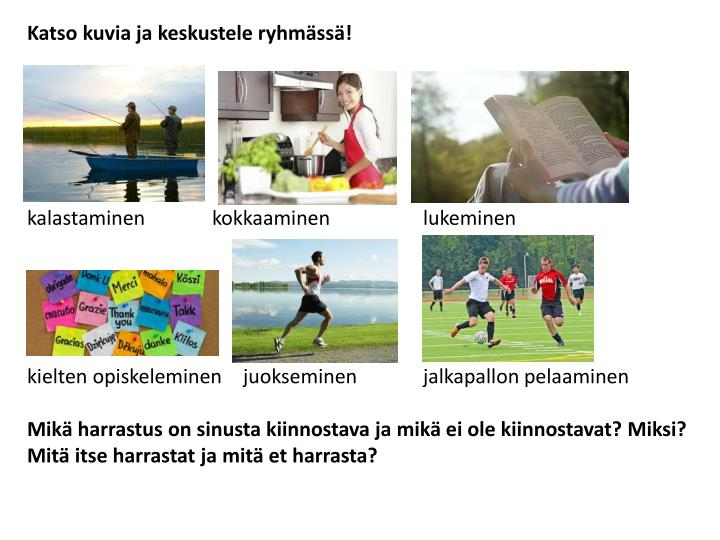 VAPAA-AIKA JA HARRASTUKSET
HARJOITUS 3 - KYSYMYKSET
Mitä teet vapaa-aikana?
Mitä teet usein?
Mitä et tee koskaan?
Mitä harrastat?
Mitä haluat harrastaa?
Mistä pidät/tykkäät?
Mistä olet kiinnostunut?
Mistä et ole kiinnostunut?
HARJOITUS 4
Paljonko tanssin kurssi maksaa kuukaudessa?
- Tanssi/ tanssiminen maksaa …
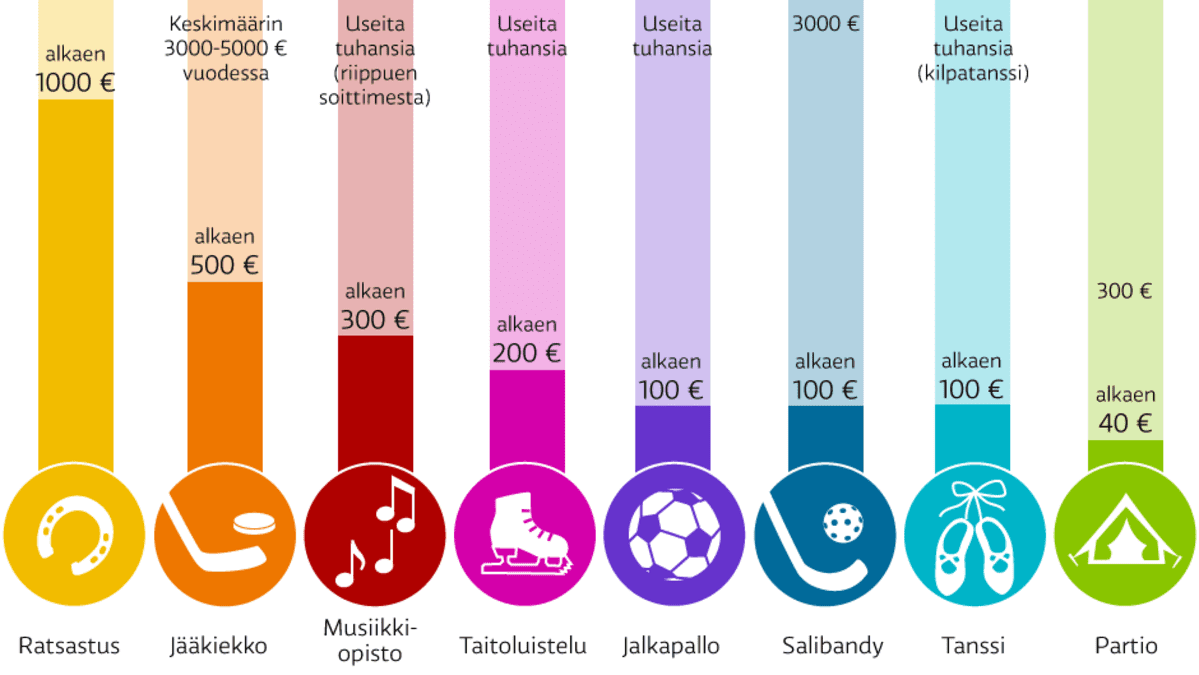 HARJOITUS 5 – Mitä he harrastavat?
RELATIIVIPRONOMINI JOKA(vztažné zájmeno který)
Relatiivipronominin joka avulla voidaan yhdistää kaksi lausetta toisiinsa seuraavasti:

Tuolla on poika. Pojan nimi on Matti.-> Tuolla on poika, jonka nimi on Matti.

Poika on uusi naapurimme. Pojan nimi on Matti.-> Poika, jonka nimi on Matti, on uusi naapurimme.

Tämä on poika, josta olen kiinnostunut.
Se on maa, johon matkustan.
JOKA-PRONOMININ TAIVUTUS
HARJOITUS 6
1. Me olemme koulussa, joka sijaitsee Myllymäellä.
2. Tunnetko tuon naisen, jonka nimi on Sanna.
3. Hän ei muistanut maata, johon he matkustivat viime vuonna.
4. Tässä kaupassa on kahvila, jossa voimme juoda kahvia.
5. Mustikka on marja, josta pidän eniten.
6. Turistit käyvät usein torilla, jolla  myydään kalaa, lihaa ja vihanneksia.
7. Siellä asuvat ihmiset, jotka ovat tärkeitä minulle.
OPPIKIRJA :
-minen (s. 211-212)
joka-pronomini (s. 92)